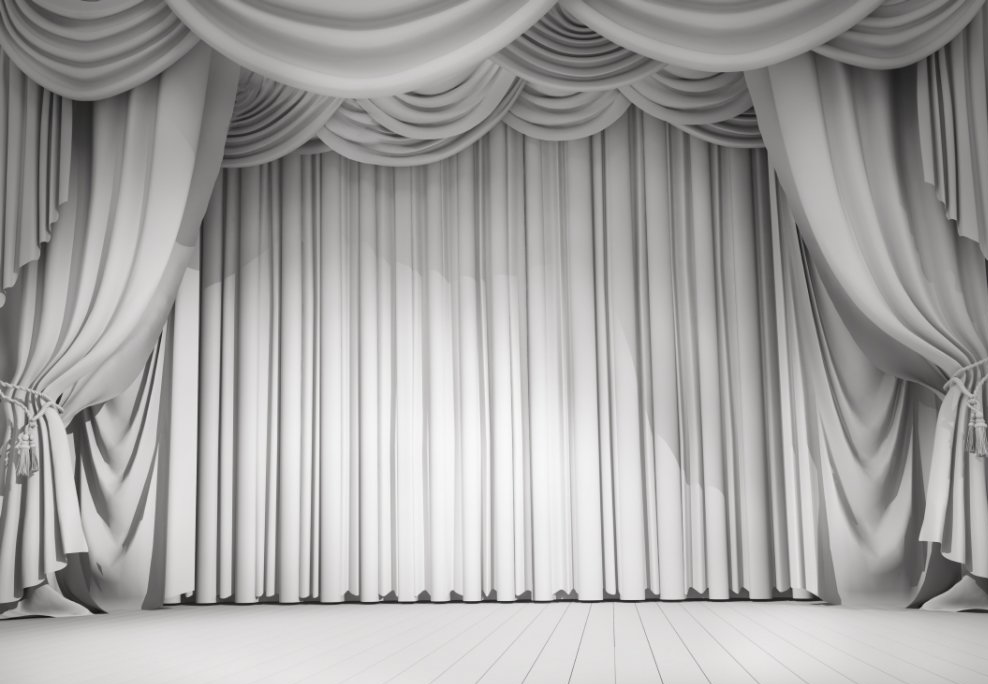 8 сентября
Международный день грамотностиJournée internationale de l’alphabétisation
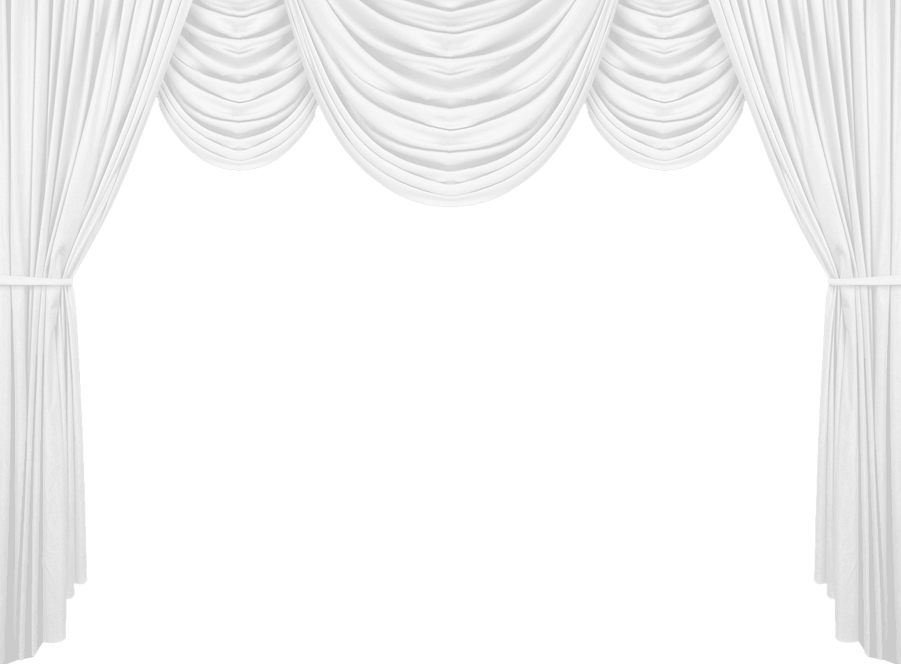 Международный день грамотности, который был объявлен в 1966 году ЮНЕСКО, отмечается в системе ООН. День грамотности празднуется 8 сентября. Именно в этот день в 1965 году в Тегеране торжественно открылась Международная конференция министров образования, основной темой которой была ликвидация неграмотности. Цель создания этого праздника – призвать общество активизировать усилия по распространению грамотности. Распространение грамотности – основная сфера деятельности ЮНЕСКО. Chaque année, le 8 septembre, on célèbre La Journée internationale de l'alphabétisation. Son objectif est de souligner l'importance de l'alphabétisation auprès des citoyens, des collectivités et des associations. L'alphabétisation est un motif de réjouissance pour l’humanité qui a accompli des avancées spectaculaires en la matière, le monde compte en effet aujourd'hui près de 4 milliards d'alphabètes.Cependant, l’objectif de l’alphabétisation pour tous – enfants, jeunes et adultes – n’a toujours pas été atteint, et reste une cible mouvante. Aujourd'hui, près d'une personne sur sept est illettrée, et sur les 860 millions d'illettrés, 500 millions sont des femmes.
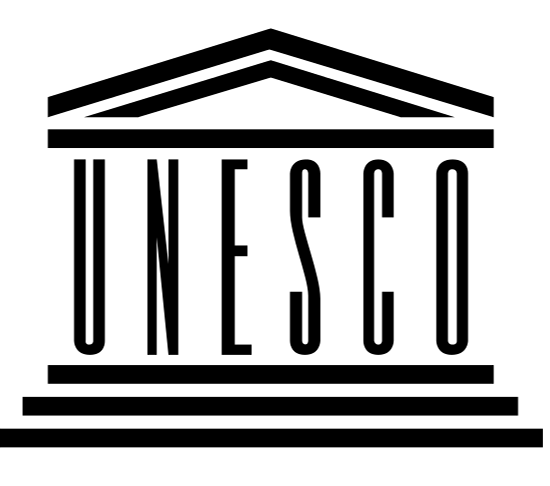 В рамках деятельности ресурсного центра Посольства Франции в МГПУ
«Салон французского языка»
кафедра французского языка и лингводидактики
 проводит 

Неделю диктантов, приуроченных к Международному дню грамотности
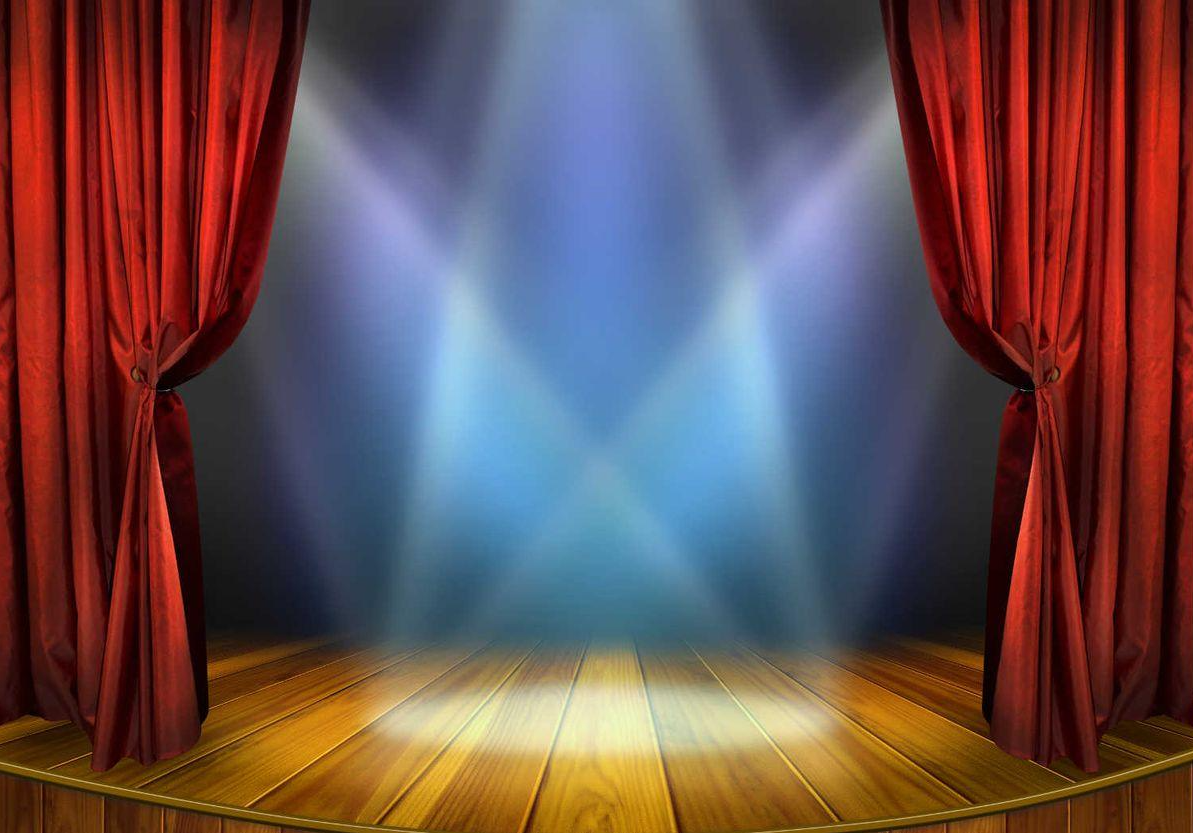 Тема диктантов 2019:
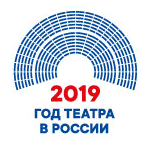 Номинации: 

«Начинающие изучать французский язык»;

«Продолжающие изучать французский язык» ;

«Совершенствующие свои знания во французском языке – 1» ;
«Совершенствующие свои знания во французском языке – 2» .


9–14 сентября – проведение диктантов (согласно расписанию занятий) 
15–22 сентября – проверка диктантов
23 сентября – награждение победителей (Гастрономический фестиваль, посвященный Европейскому дню языков)